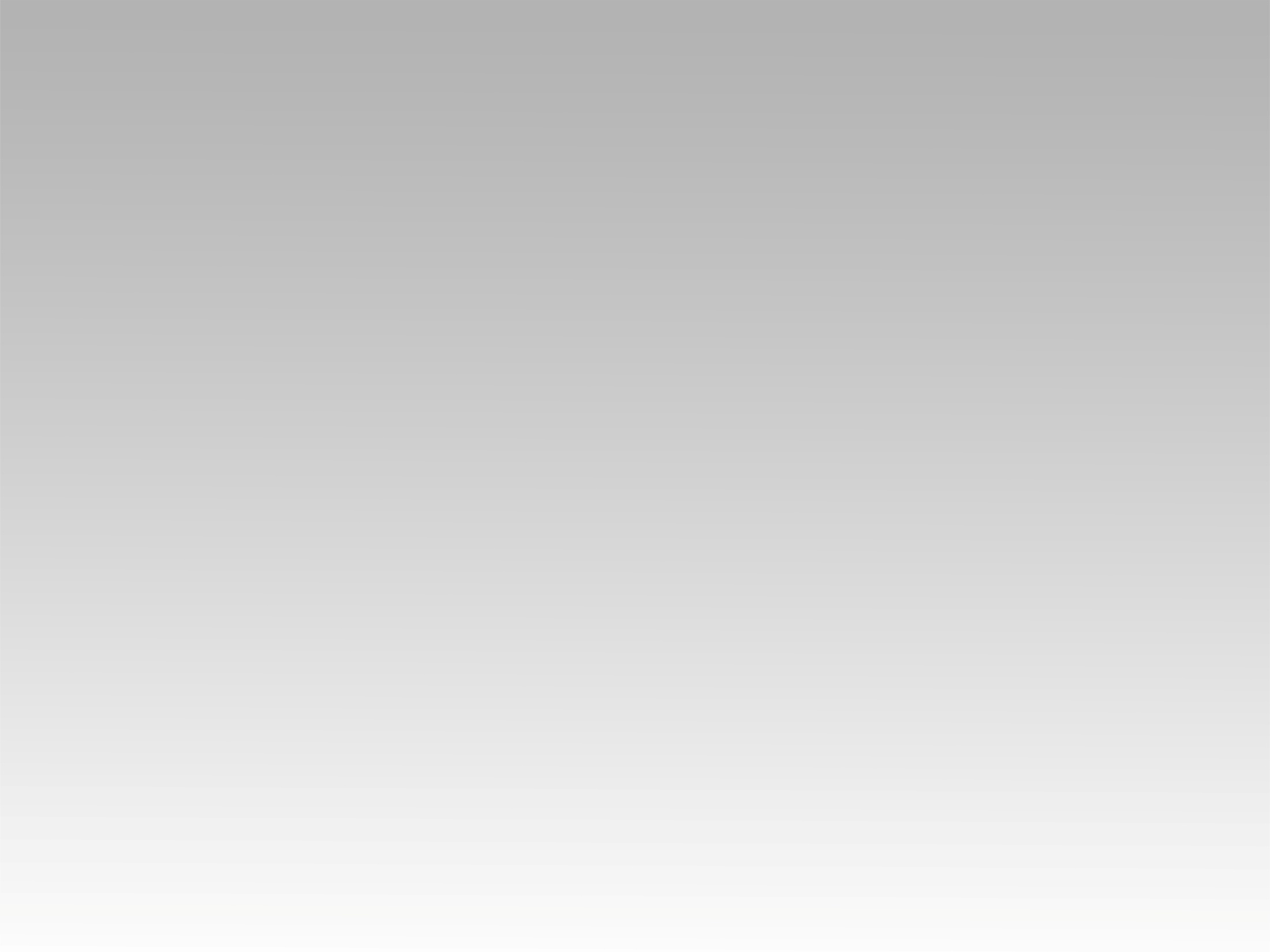 ترنيمة
علمني يا رب كيف اعيش
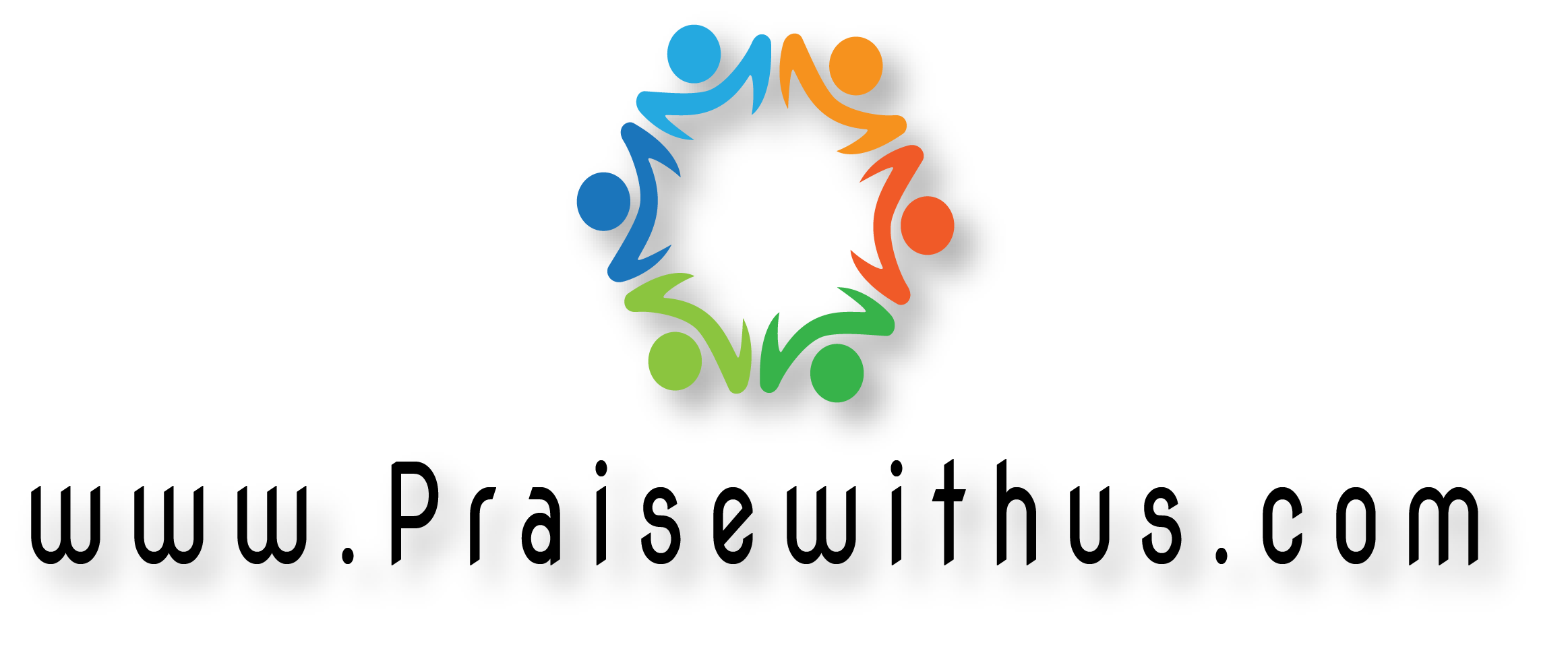 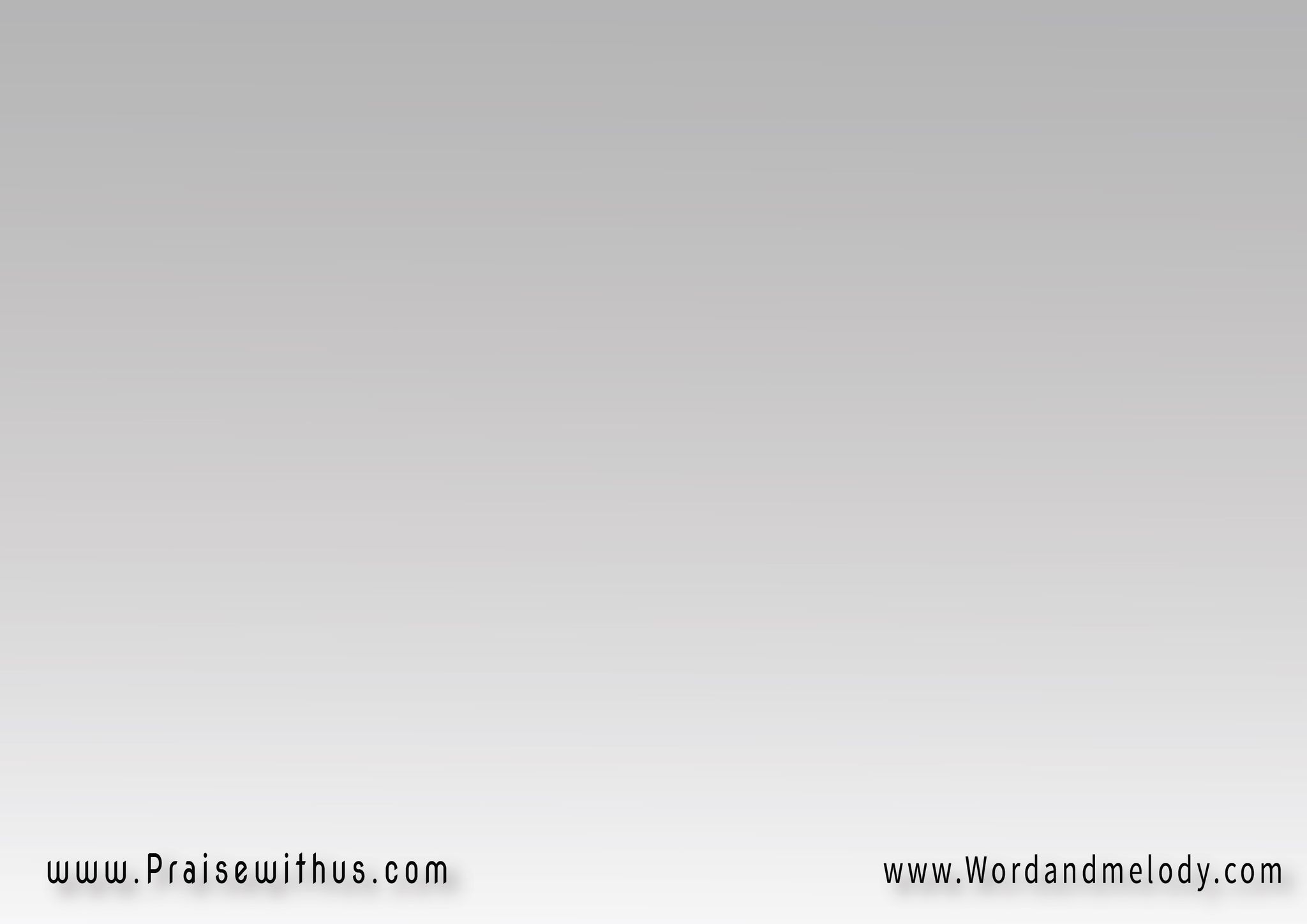 1-
عَلِّمني يا رَبُّ كيفَ أعيشُ 
لك وَفِيَّاً طولَ الحَيَاةيَشدُو لِسَاني نهَارَاً وَلَيْلاً 
شُكرَاً وَحَمدَاً لِلإلَه
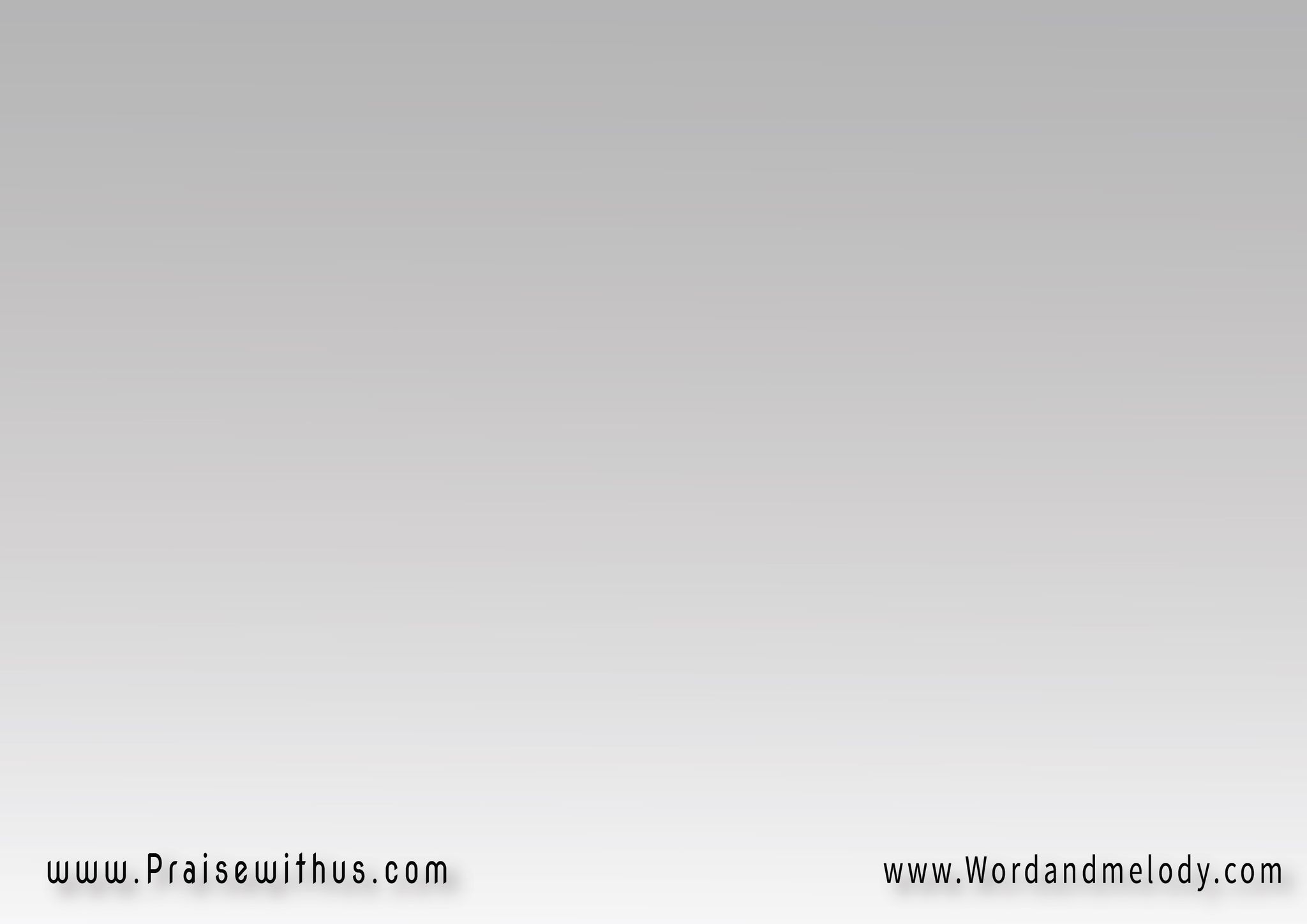 عَلِّمني يا رَبُّ كيفَ أحيَا 
دَوْمَاً أمِيناً إلى المَمَاتفَليسَ شَيءٌ يَستَحِقُّ 
أن أُخزِيَ مَن لأجليَ مَات
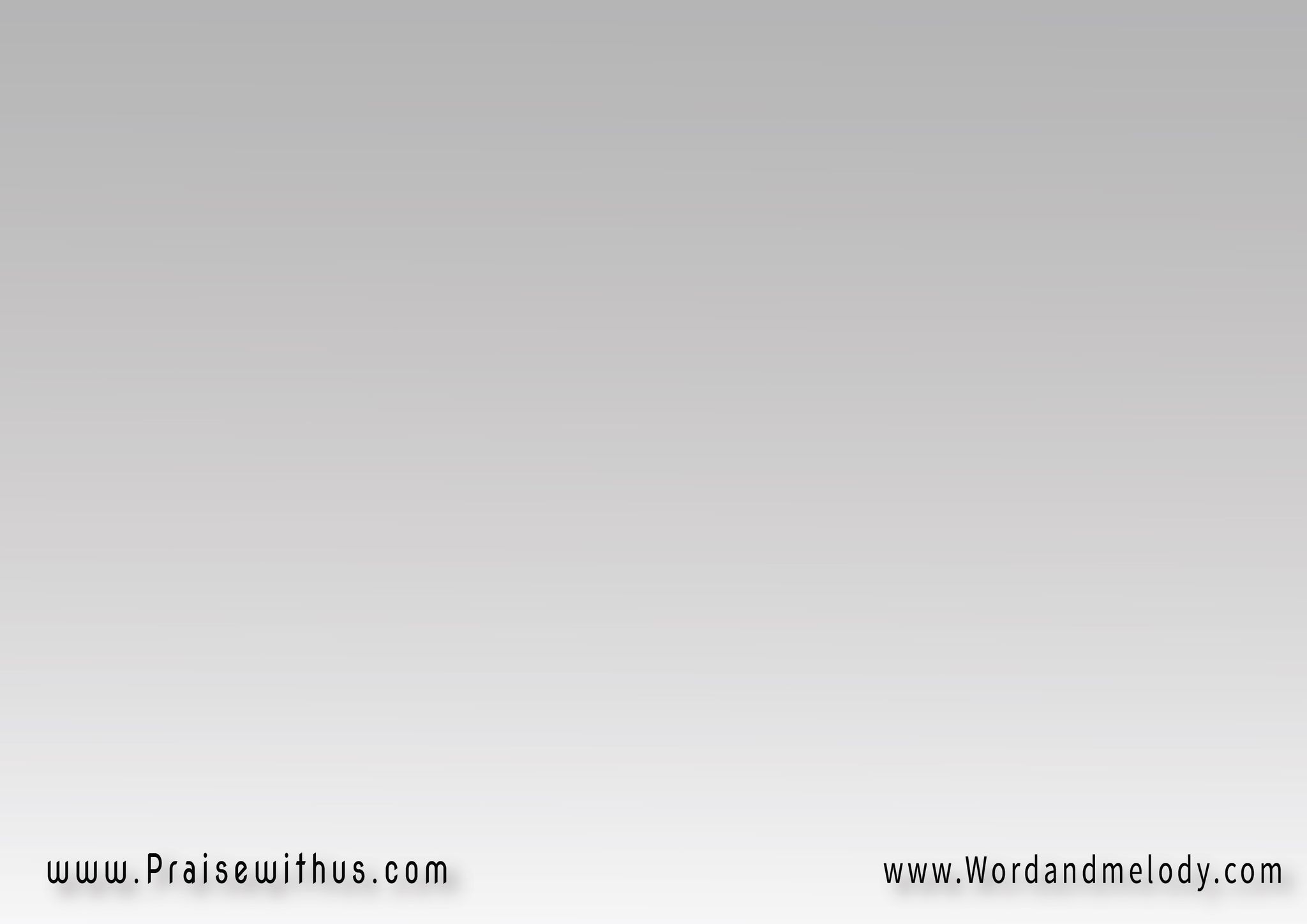 2-
عَلِّمني يا رَبُّ كيف أُسَامِحُ
 مَن بعِنادٍ حَقِّي اِستَبَاحذَكِّرْني كيفَ غَفَرتَ لي 
أنتَ بكُلِّ حُبٍّ وَسَمَاح
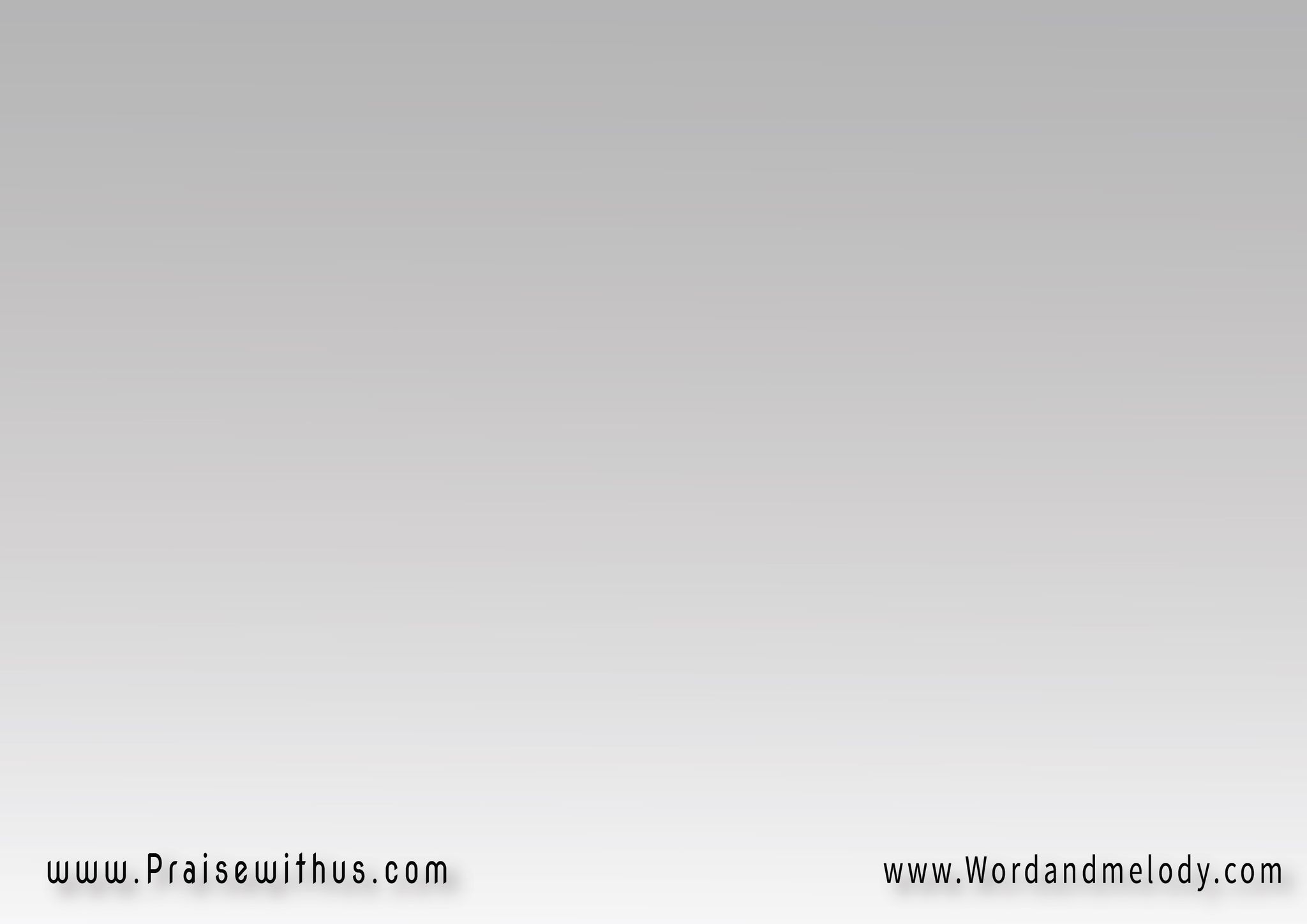 عَلِّمني كيف أُلقي عَنِّي 
هَمِّي وَحِملِي إلى التَّمَاموَأملأْ فَرَاغَ كُلِّ القلبِ 
بحُبِّـــكَ وَبالسَّـــــــــلام
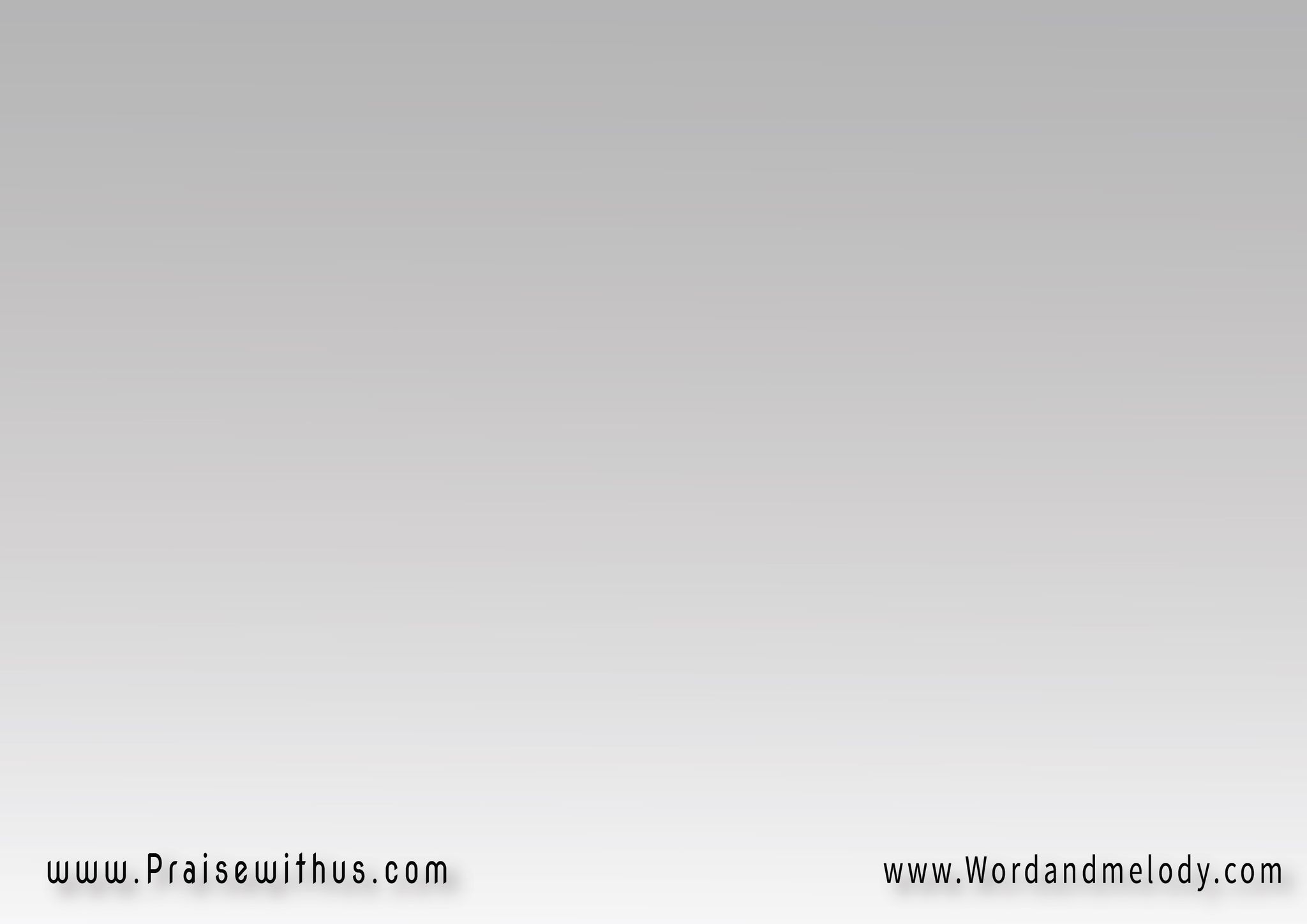 3-
عَلِّمني يا رَبُّ أُعطي دَوَامَاً 
كُلَّ مَا عِندِي بسُرُورِإذ بالعَطاءِ أعِيشُ سَعِيدَاً 
في رَغدَةٍ وَفي حُبُـــورِ
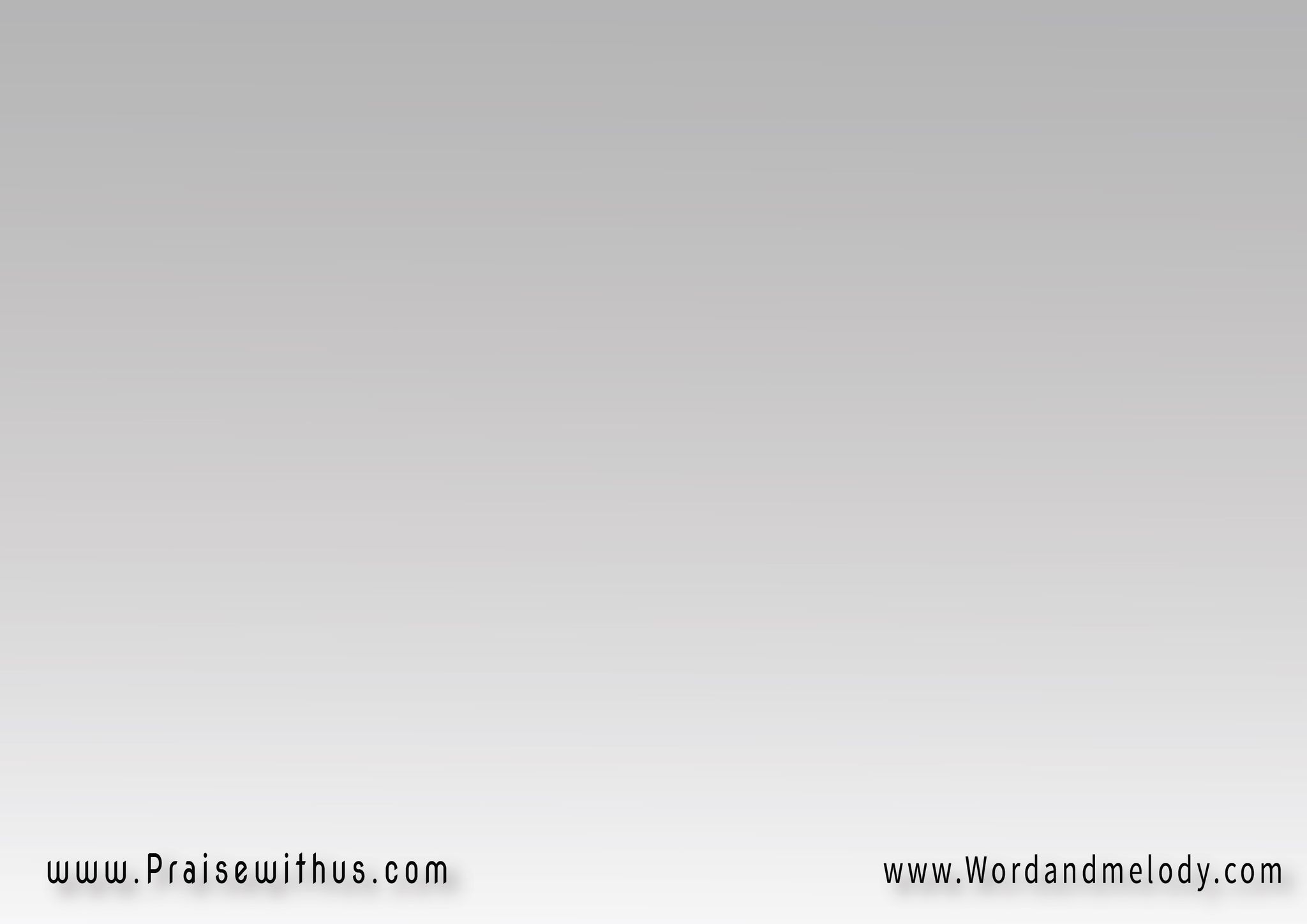 فكُلُّ ما أُعطِيكَ رَبِّي فضلُ 
يَدَيْكَ وَمِن عَطايَاكَعَلِّمني مُتعَـــةَ العَطَــاءِ فأشتَهي أن أُرضِيَكَ
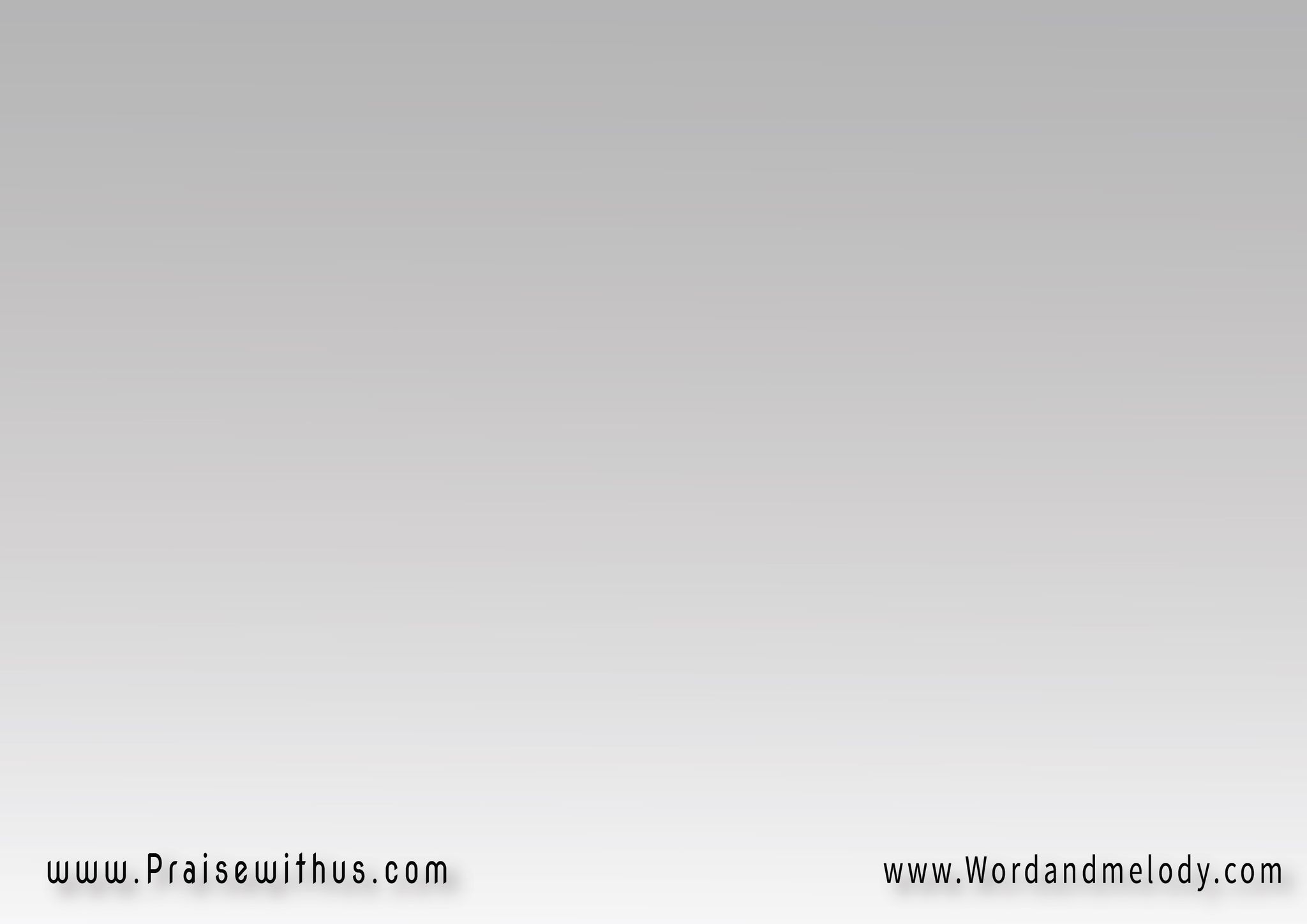 4-
في فَرَحِي وَكذا كُلِّ حُزنٍ عَلِّمني يا رَبُّ أن أرَاكَحَتَّى وَإن كُنتُ أسكُنُ أرضِي ثَبِّت أنظارِي في سَمَاكَ
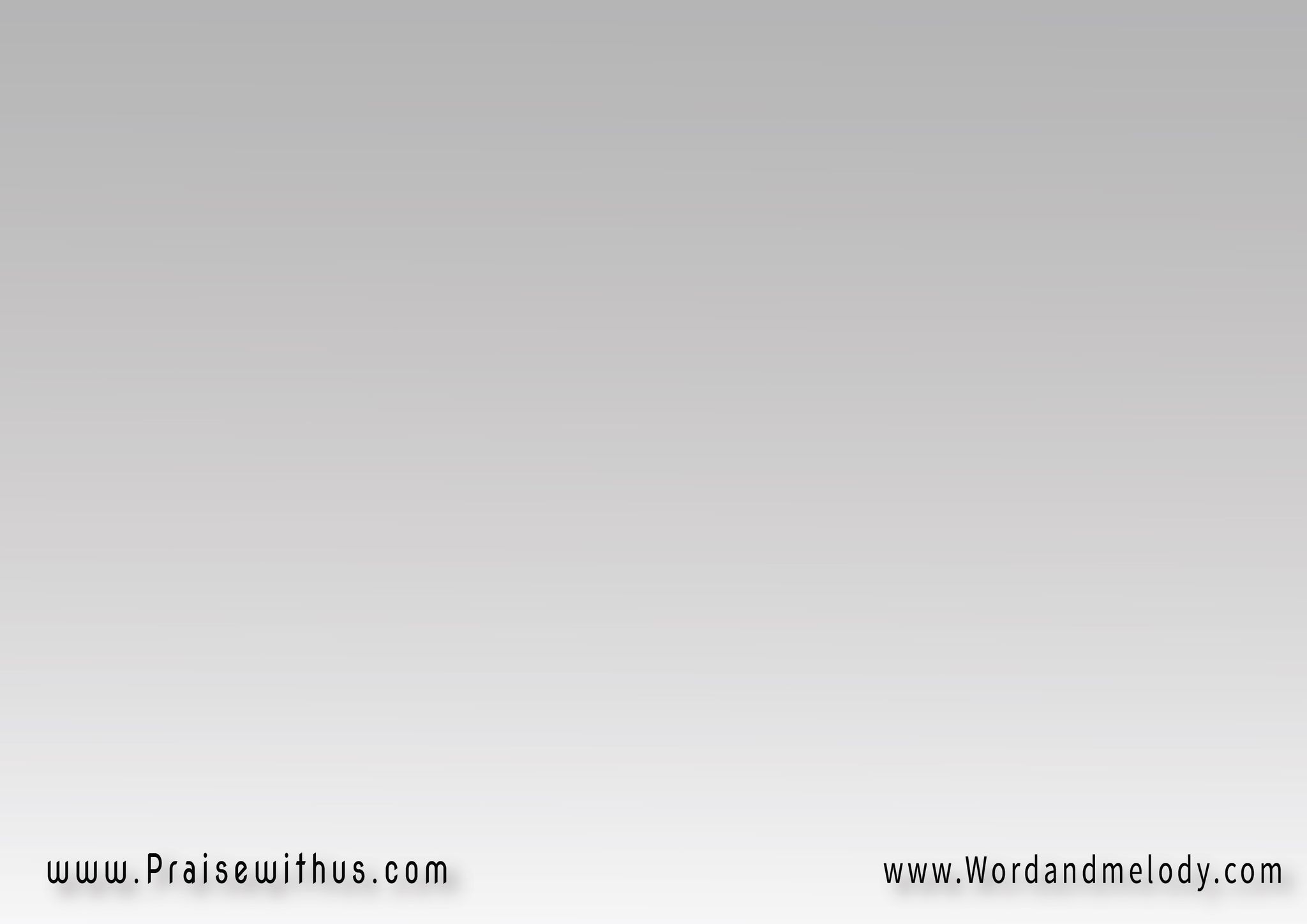 ففرحِي يَزدَادُ رَبِّي إذ 
أخطو مَعكَ نَحوَ الكَمَـالوَلو مَرَرْتُ في الآلامِ 
فَقُربُكَ يُحيي المُحــــــال
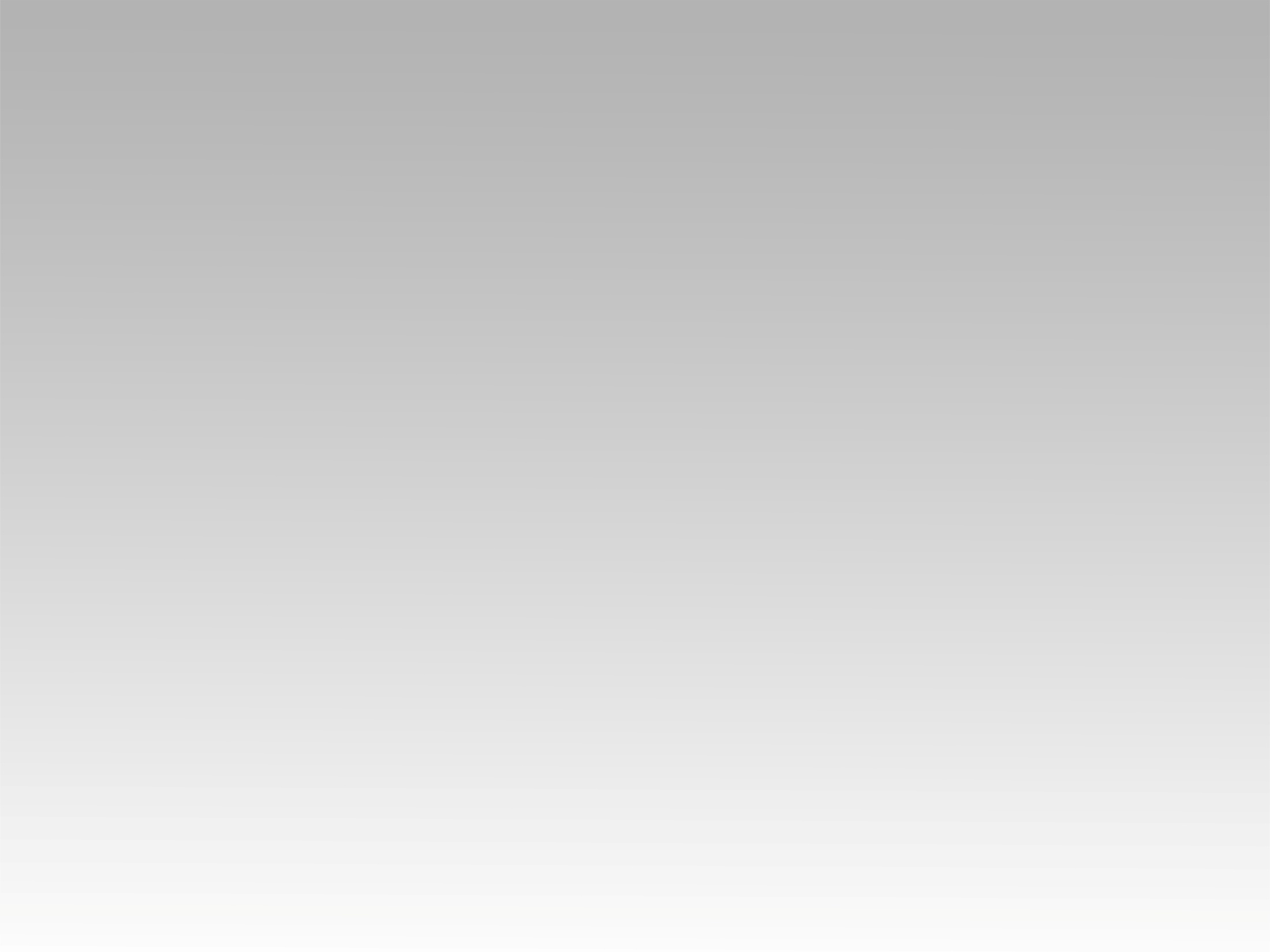 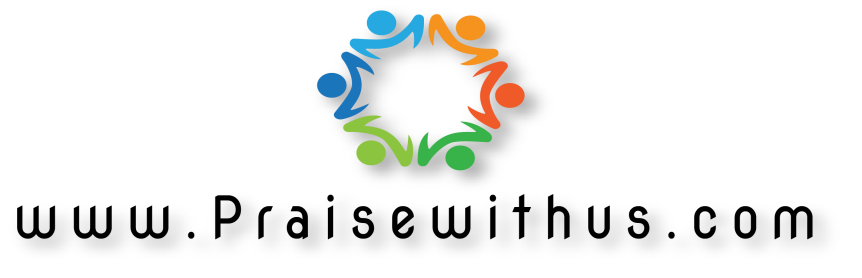